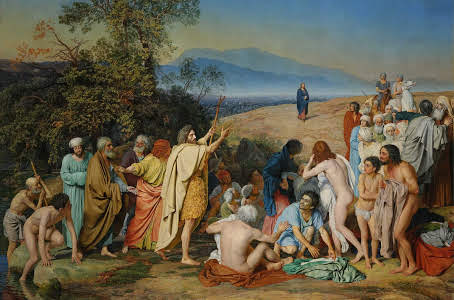 Фигуры человека. Закрепление.
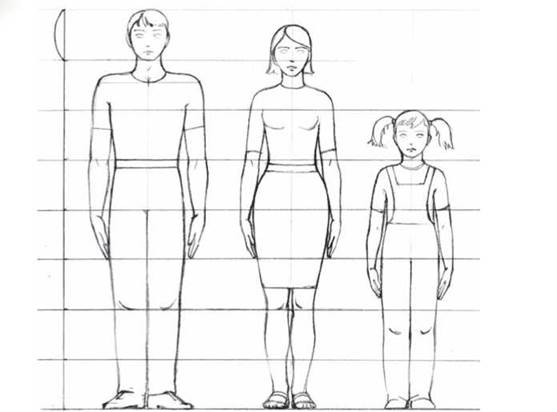 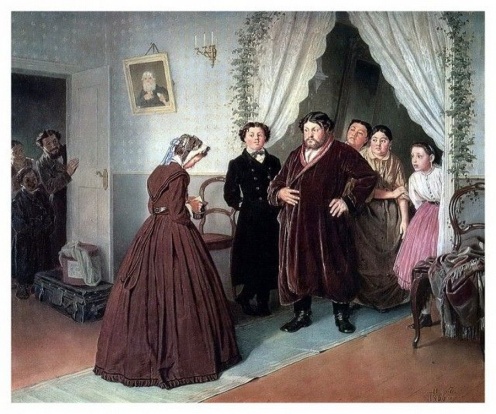 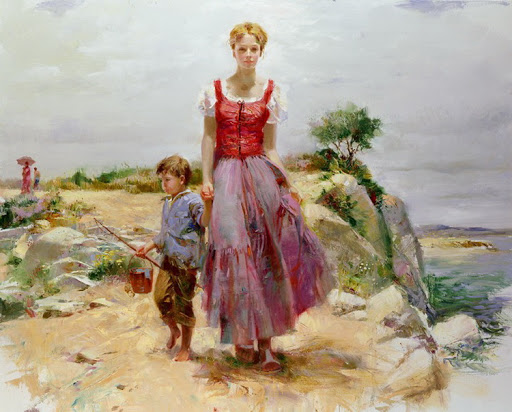 Мы видим людей вокруг себя каждый день, видим свое отражение в зеркале, но отчего-то именно изображение человеческого тела дается мастерам изобразительного искусства с таким трудом. А ведь чтобы правильно изображать людские фигуры, Вам необходимо знать пропорции человека для рисования.
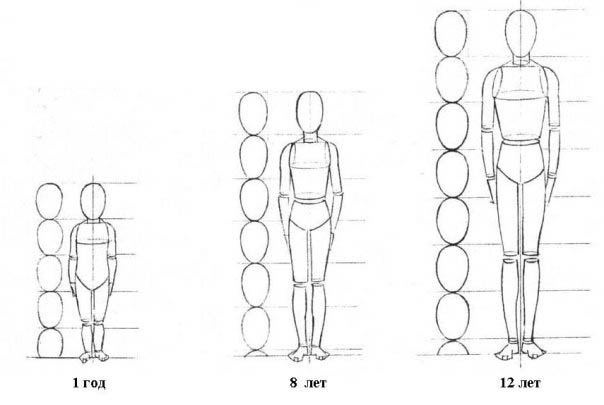 Конечно, каждый человек индивидуален, и всё же общие правила в определении пропорций есть.  
Самая простая и верная мера для измерения тела человека является голова.
Разница в пропорциях детского и взрослого тела очевидна.

Соотношение головы к росту взрослого человека колеблется приблизительно от 1:7,2 до 1:8.
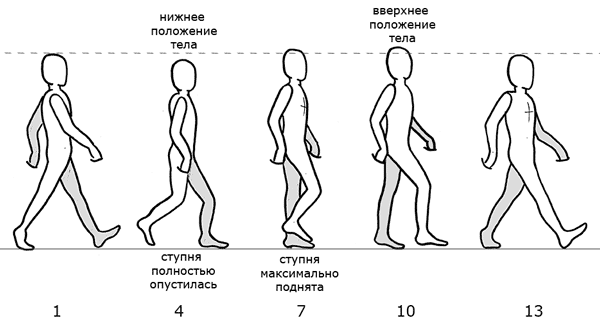 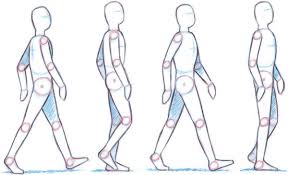 Обратите внимание на фигуру идущего человека.
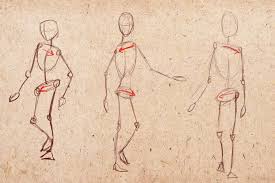 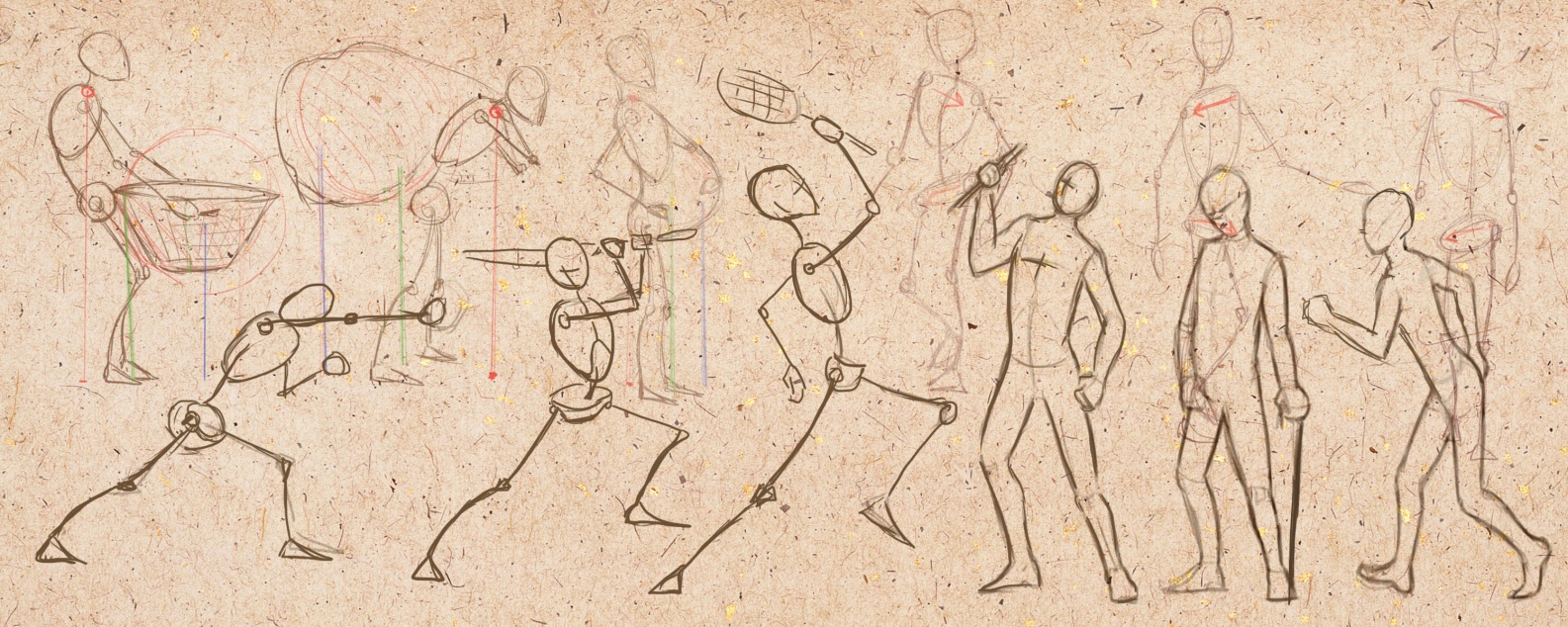 Наша задача на этом занятии вспомнить пропорции человеческого тела и изобразить фигуру человека в движении.
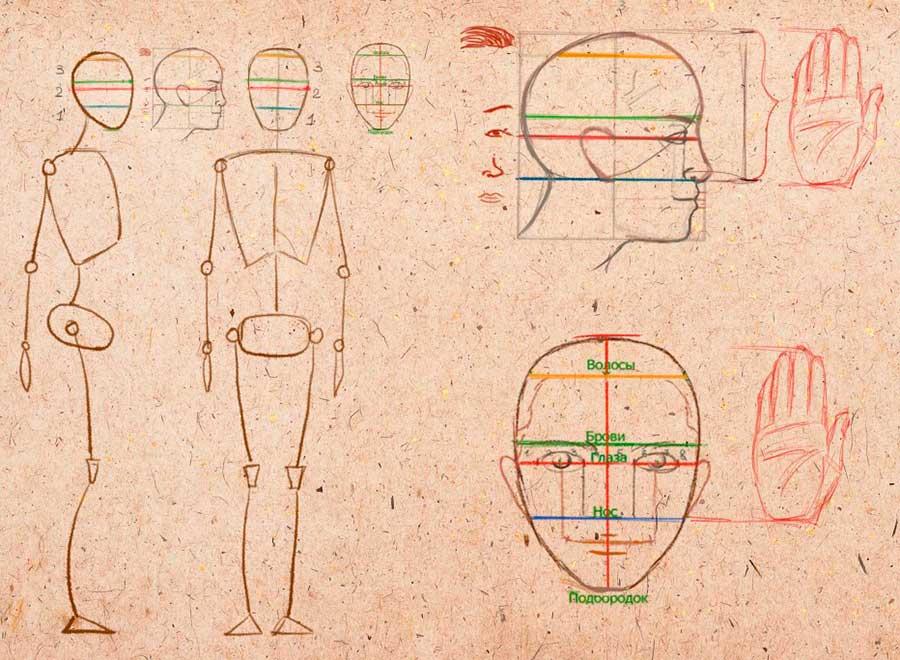 Следует запомнить: 

Ширина талии равна целой голове, при этом у мужчин она находится ниже, чем у женщин;

Локти располагаются на уровне пупка, а пальцы рук доходят до середины бедра;
Бёдра уже плеч;

Туловище женщин имеет округлые очертания, в то время как мужчины трапециевидны и угловаты;

Рука от локтя до кончиков пальцев равна по длине ноге от колена до пятки;

Шея – не цилиндр, а поэтому сужается книзу, а переход от нее к плечам должен быть трапециевидным;

Не забывайте про естественные изгибы тела!
Для выполнения данной работы очень хорошо, если вам кто-то будет позировать.  Если нет такой возможности, обратитесь к зеркалу. 

Определитесь с позой объекта, который вы собираетесь рисовать.
Легкими линиями строим «каркас» фигуры. 
На данном этапе мне достаточно будет увидеть от вас пять или более набросков «скелетиков» в разны позах с учетом пропорций тела.
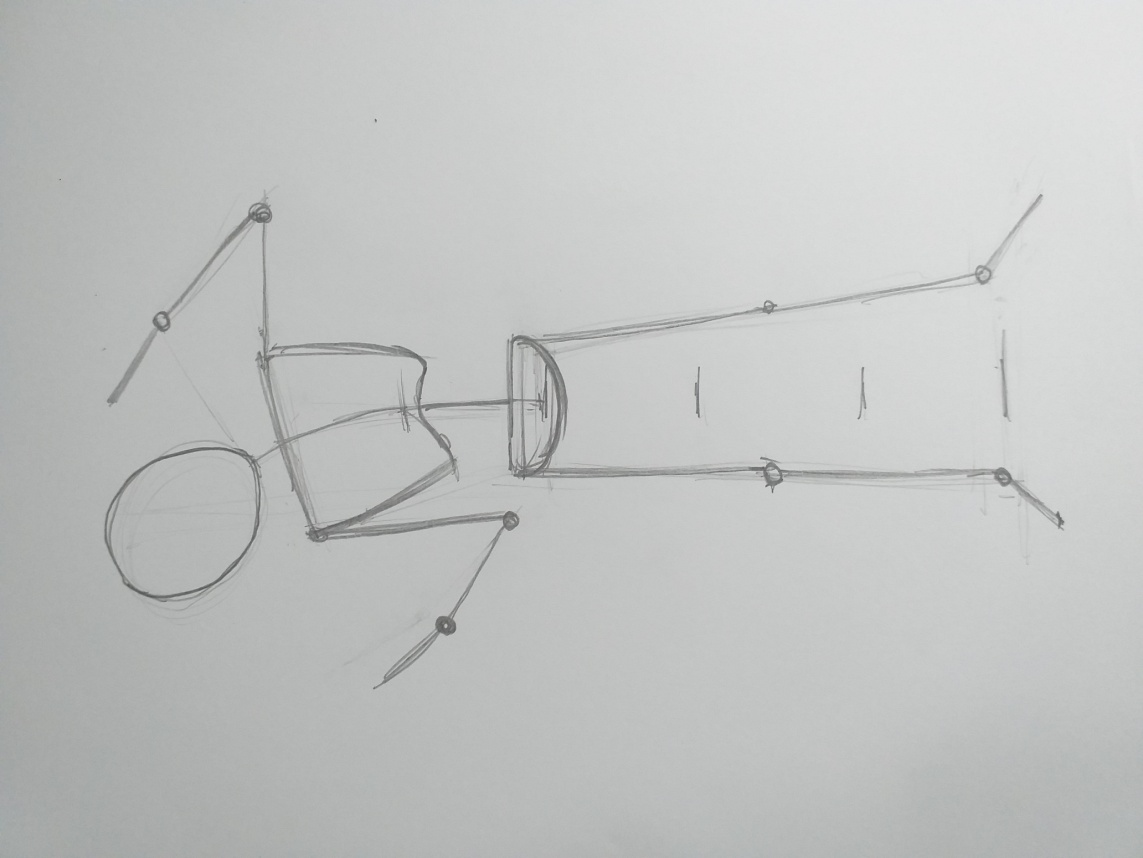 Я нашла свою модель и приступила к работе!!!
Задача не из легких! 
Вспомните мультфильм «38 попугаев»! Кем только не измеряли удава! Нашу модель мы будем измерять её же головой. В соответствие с возрастом это приблизительно 6 голов!!!
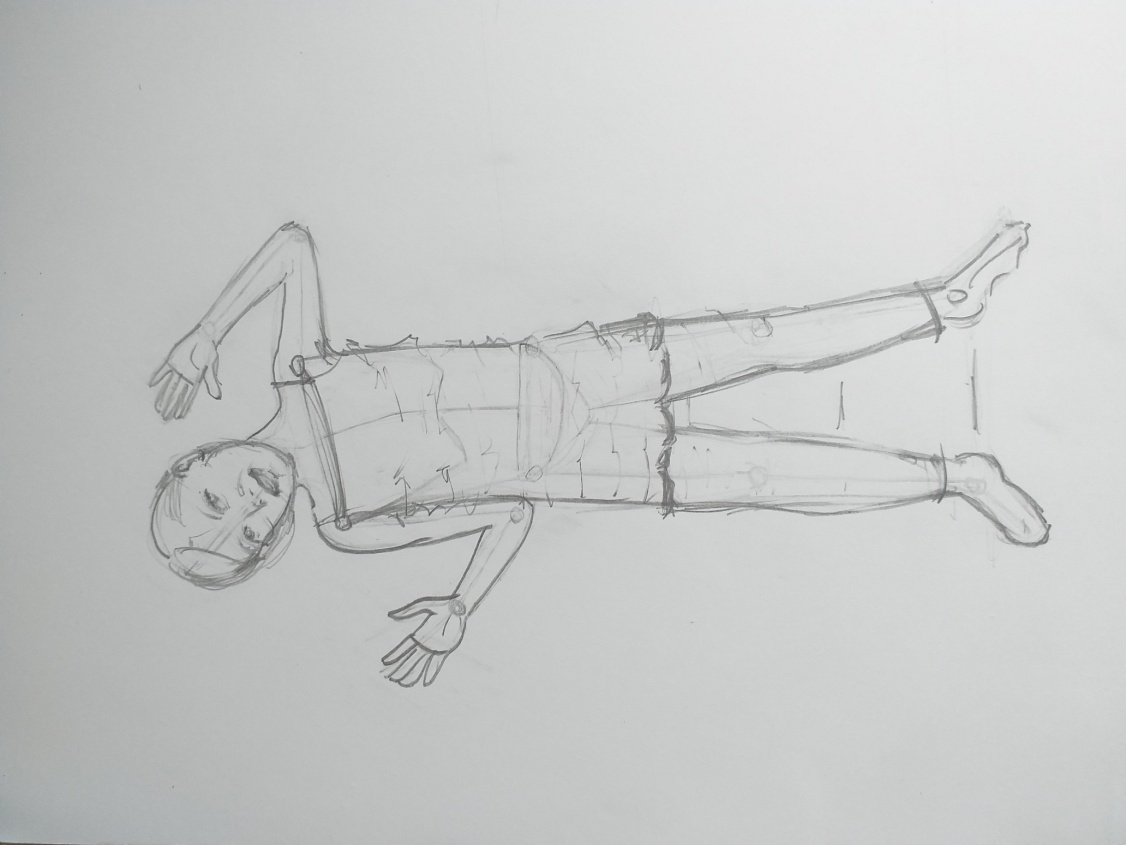 Постарайтесь построить фигуру так, чтобы она была устойчивой, найти центр тяжести. 
Оденем нашу модель и придадим ей внешнее сходство.
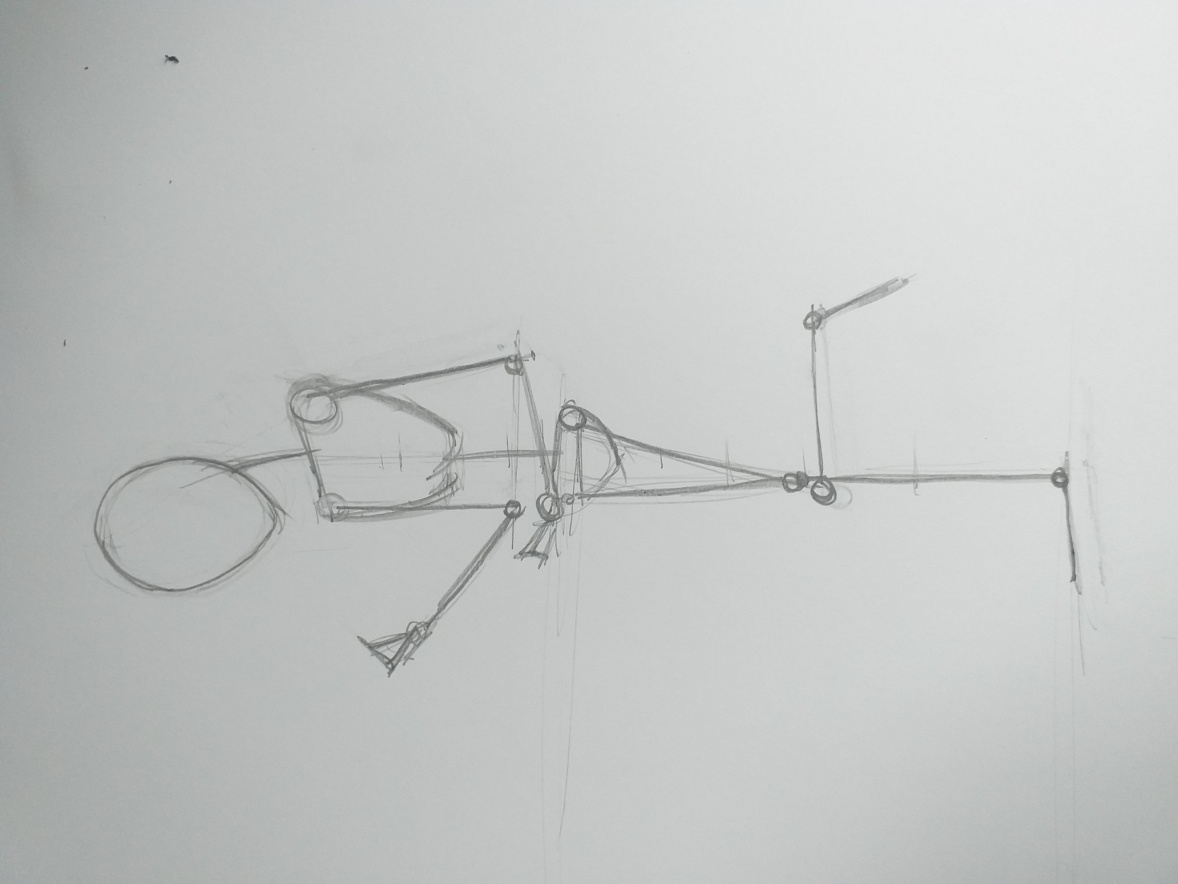 Еще один вариант.